Komplex mobilitási keretrendszer kialakítása és implementálása egy európai egyetemi szövetség keretében
Erdei Luca Alexa, Káplár-Kodácsy Kinga, Németh Katalin Anna
2020. november 5.
CHARM Európai Egyetemi Szövetség
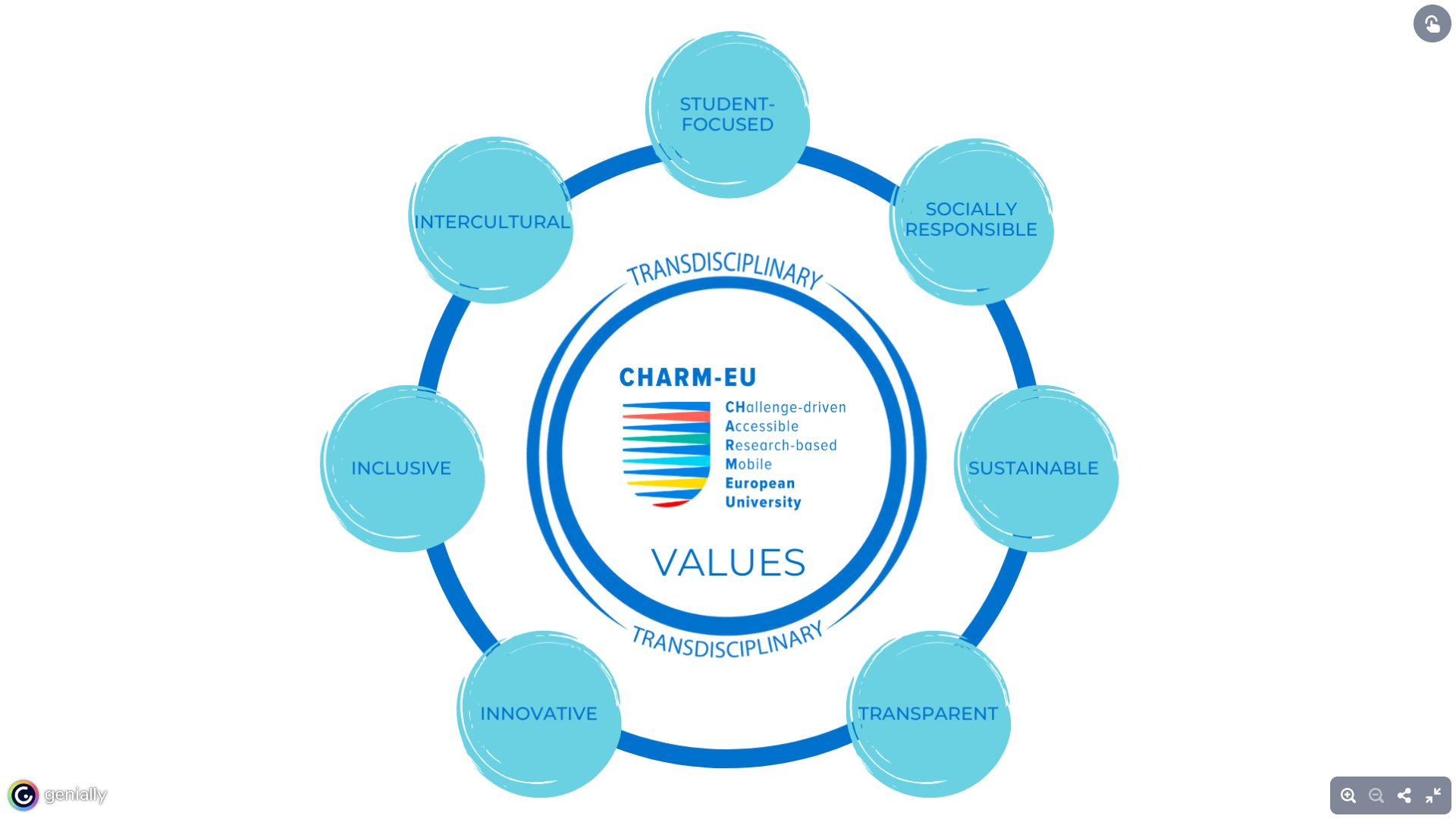 Az Európai Egyetemek Kezdeményezést 2017 decemberében az Európai Tanács indította el, célja pedig, hogy serkentse a versenyt az európai felsőoktatási intézmények között, valamint erősítse az európai identitást.

A kezdeményezés keretében olyan új, a szövetségesekkel közösen működtetett egyetemek létrehozására vállalkoznak a tagállamok felsőoktatási intézményei, ahol a tagok kutatási hagyományát, oktatási tapasztalatait, innovatív stratégiáit felhasználva, a mobilitásra építve adnak választ a 21. század kihívásaira.

2019-ben 17 egyetemi szövetség nyerte el az Európai Bizottság támogatását, köztük a CHARM-EU szövetség.
https://www.charm-eu.eu/
[Speaker Notes: A szövetség alapja a tagok közötti előzetes együttműködések, erre épülve jött létre a stratégiai szintű elköteleződés az egyetemek között egy közös egyetemi szervezet kialakítása iránt (beleértve közös vezetési, menedzsment struktúrákat és a képzési, kutatási programokat egyaránt)
A szövetségek létrehozása = nemzetköziesítés jó gyakorlatai – az így létrejövő egyetemek minden pillérében megjelenik a nemzetközi dimenzió
Egyik fontos lába a mobilitás, de nem csak a hallgatók mobilitása, hanem az oktatók, kutatók és az egyéb munkakörökben dolgozó munkatársak mobilitása is legalább annyira fontos]
CHARM-EU szervezeti mátrix
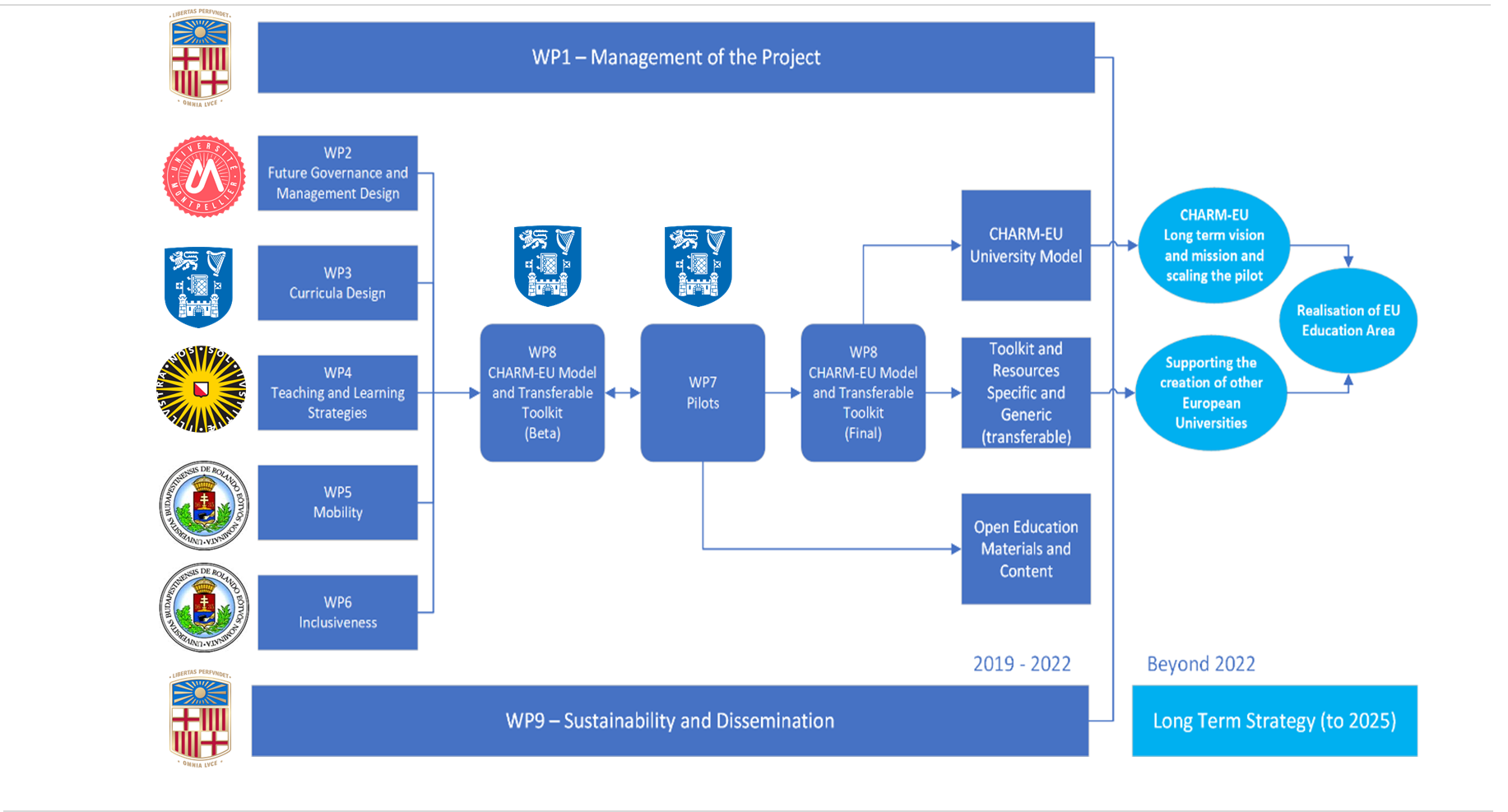 [Speaker Notes: Mátrix struktúrájú projektszervezet
Vertikálisan 5 intézmény
Horizontálisan (intézményeken átnyúló módon) 9 munkacsoport biztosítja a működést
- Mobilitás kiemelt jelentőségű, ezért is van saját munkacsoportja]
CHARM-EU mobilitási koncepció
Európai Egyetemek kezdeményezés  egyetemközi kampuszok létrehozása, amelyek kiemelten fontos feladatként kezelik az összes egyetemi polgár számára akadálymentesen elérhető mobilitási keretrendszerek kialakítását


A mobilitás jellemzően kiegészítő tevékenységként jelenik meg a felsőoktatási intézmények gyakorlatában. A Mobilitási Koncepciós Terv ezzel szemben a hallgatói és munkatársi mobilitást a képzési programok céljainak (képzési és kimeneti követelményeinek) eléréséhez kulcsfontosságú eszközként definiálja. Középpontjában a kompetenciafejlesztés áll.
A tervezet ismerteti a Mobilitási Mátrix Rendszert mint innovatív mobilitási tevékenységek és típusok gyűjteményét, valamint javaslatot tesz az ehhez szükséges rugalmas finanszírozási keretek kialakítására az Erasmus program keretein belül.
A mobilitást, mint a tanulás-tanítási folyamatok megvalósításában, támogatásában érintett munkatársak szakmai fejlődését támogató tevékenységként kezeli a program.
[Speaker Notes: 2. pont: hallgatók és munkatársak számára egyaránt innovatív mobilitási tevékenységek
3. pont: támogatva, ösztönözve lesz a munkatársi mobilitás minden formája]
CHARM-EU mobilitási mátrix
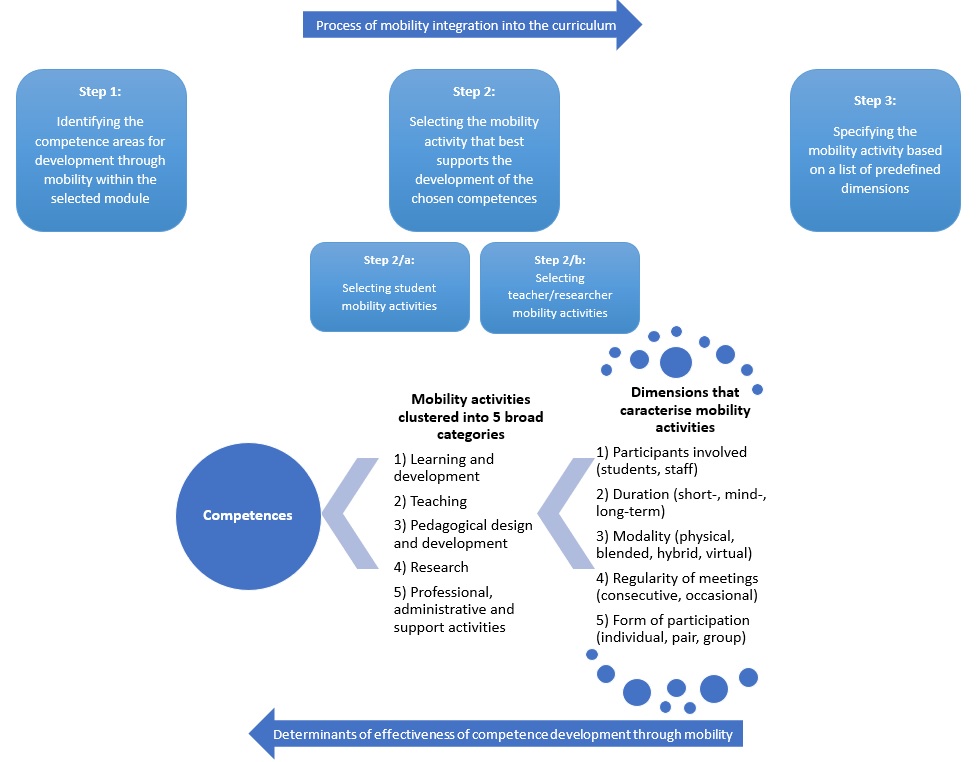 Mobilitás tantervi integrálása
Példa a tantervi integrációra
Mobilitási keretrendszer megvalósítását segítő szolgáltatások
Fejlesztést támogató mérőeszköz: International Quality Review Process /IQRP/ (OECD, 1999)

Részt vevő intézmények: 5 konzorciumi partnerintézmény és 1 társult partner

Célja: fejlesztési folyamatot és a mobilitási koncepció gyakorlati megvalósíthatóságát segíti, lehetővé téve a válaszadók gyakorlatainak szintetizálását

Kimenete: riport  Interaktív Mobilitási Kézikönyv koordinátorok számára
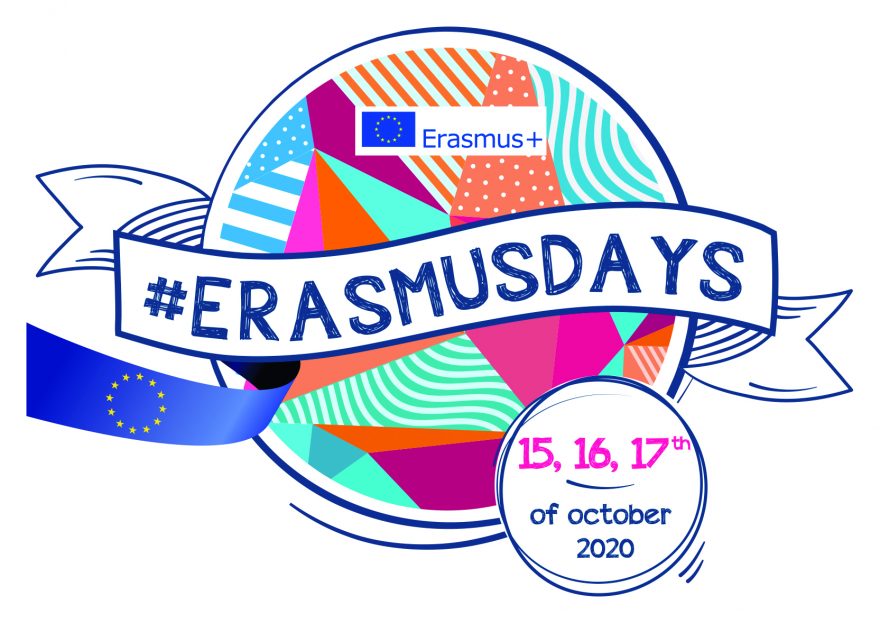